Afghánistán
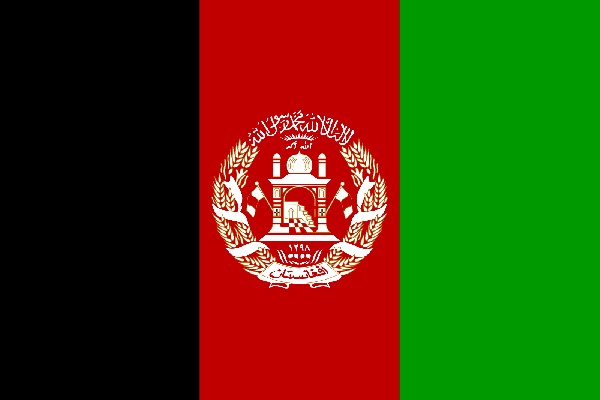 Afghánistán je chudá hornatá země daleko od té naší. Lidé se tu živí hlavně zemědělstvím, chovají krávy, ovce a kozy. Žijí jinak, než lidé u nás.
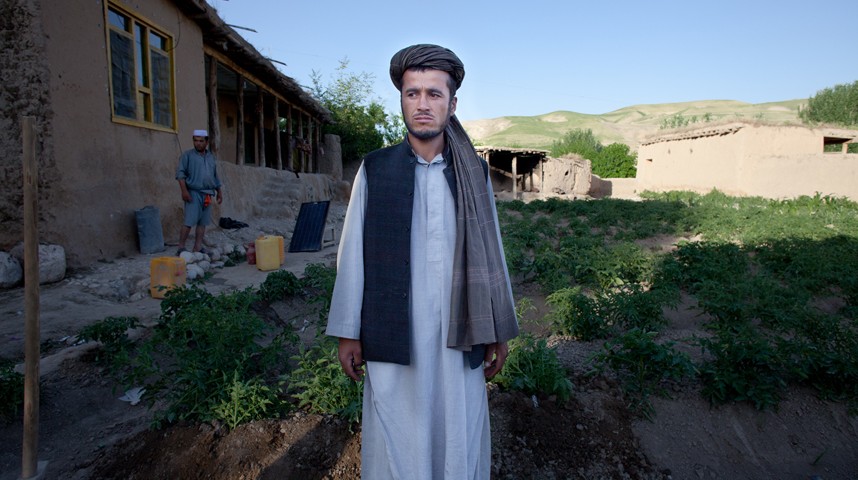 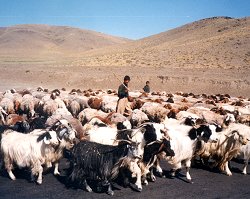 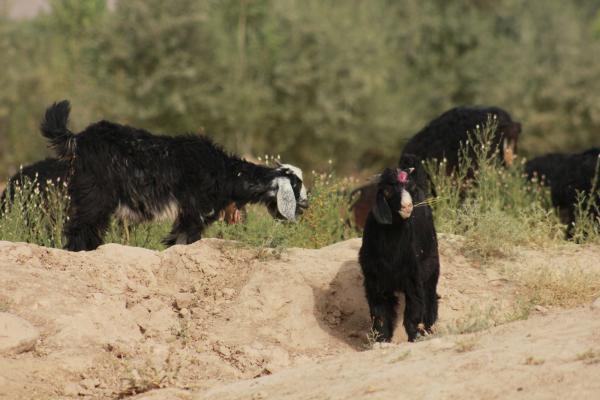 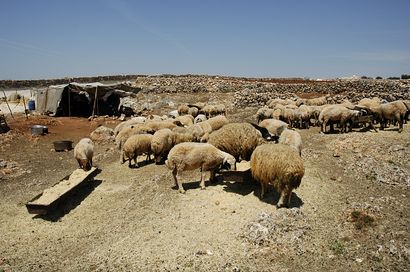 Hlavní město Kábul
Přestože je Kábul velké město, většina domů nemá elektřinu, vodu ani kanalizaci. Pro vodu si chodí do studny, nemají ledničku ani televizi, WC mají na dvorku.
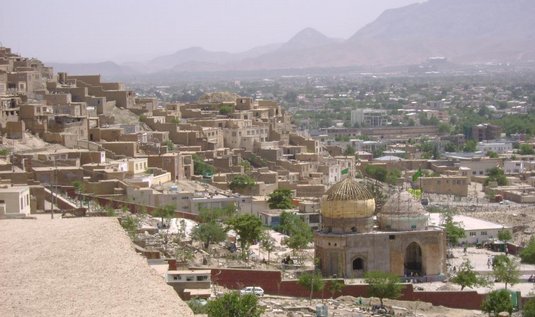 Většina Afghánců bydlí v domech nebo chatrčích uplácaných z hlíny.
Místnosti nemají nábytek, žije se na zemi. Podlaha je vystlaná perskými koberci. Po kobercích se chodí bez bot. V poloze vsedě či na bobku dělají Afghánci doma většinu činností. Vsedě vaří i jí. Při jídle se sedí v jakémsi tureckém sedu s rukama opřenýma o kolena a trupem nahnutým nad ubrusem s jídlem. Koberce jsou i na stěnách.
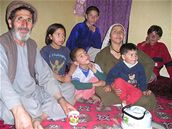 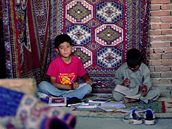 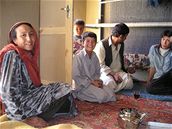 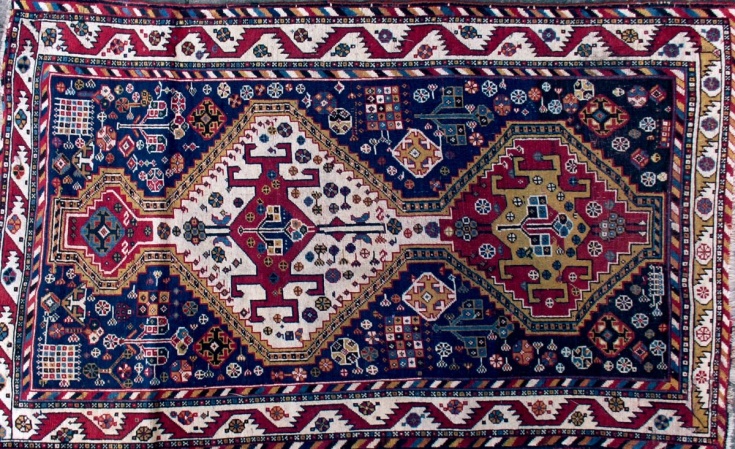 Co jí Afgháncipokrmy z rýže, nekvašený chléb, zeleninu, skopové, jehněčí a kuřecí maso. Nejí vepřové maso, považují ho za nečisté.
Škola  Afghánistán je chudá země. Do školy chodí jen málo dětí.
Většina dětí musí pracovat.
I ve škole se sedí na zemi.
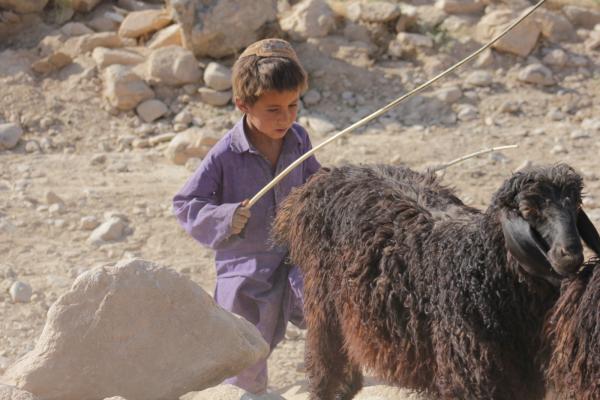 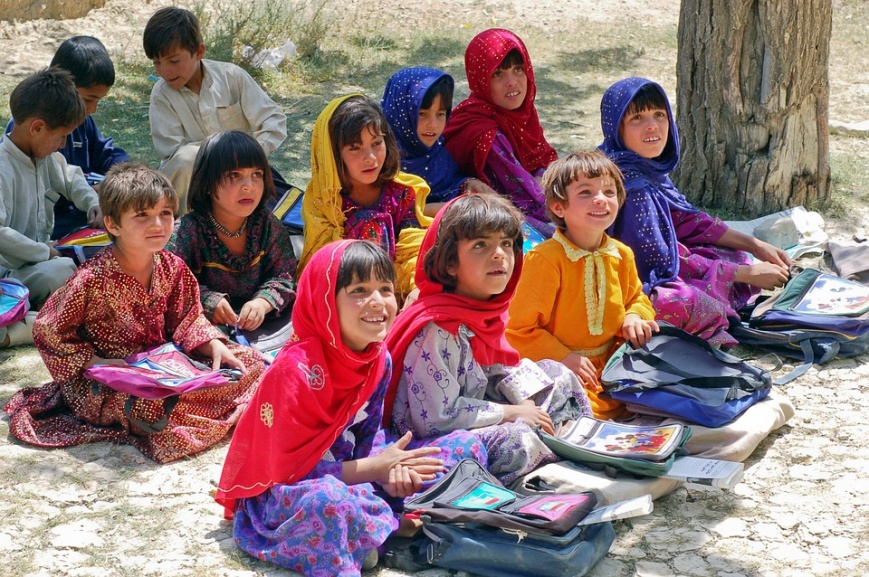 Lidé se tu jinak oblékají
Muži musí mít vousy.
Ženy musí chodit zahalené.
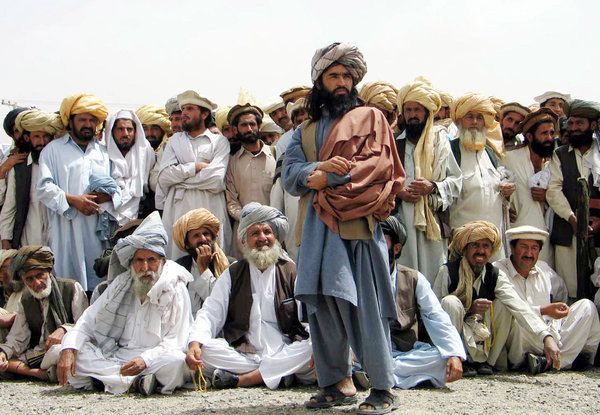 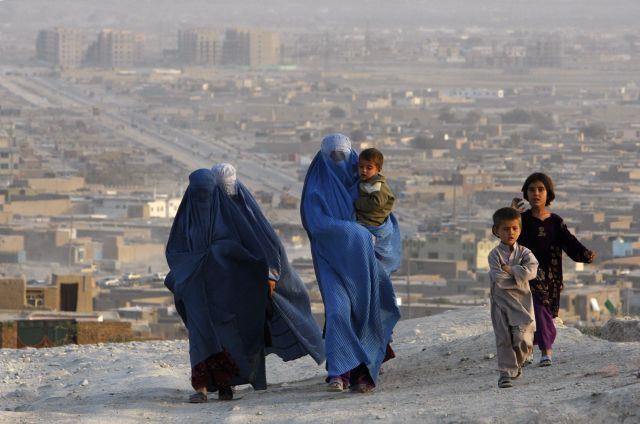 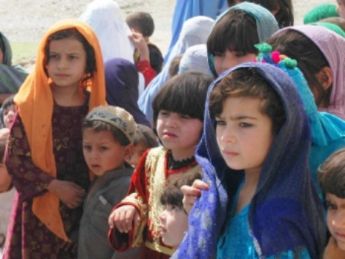 Děti nemají tolik oblečení jako ty naše.
Jaký je rozdíl v oblékání u nás a v Afghánistánu?
Nakupování
V Afghánistánu nejsou supermarkety.
Zboží tu koupíte na ulici.
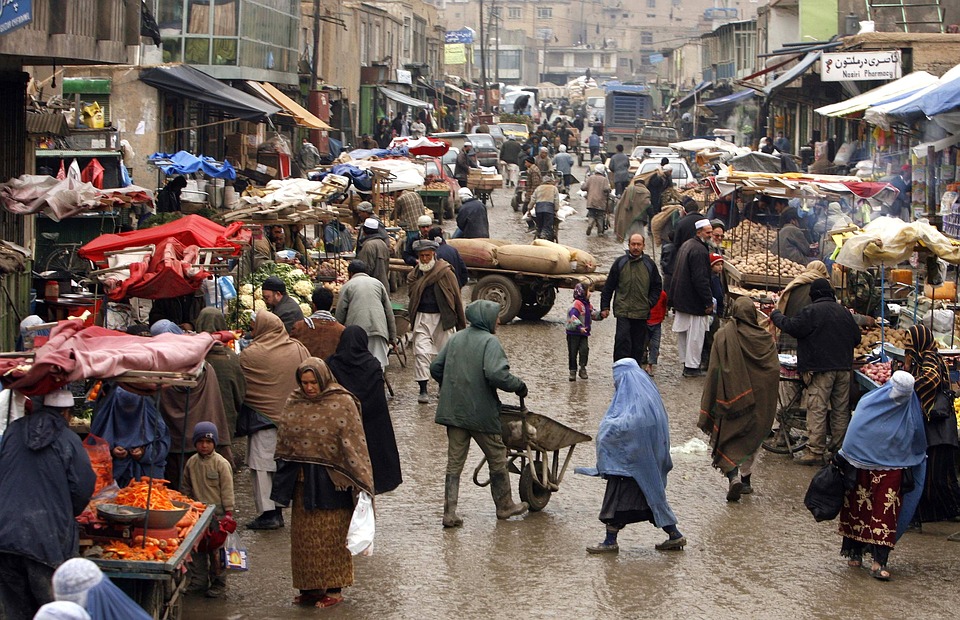 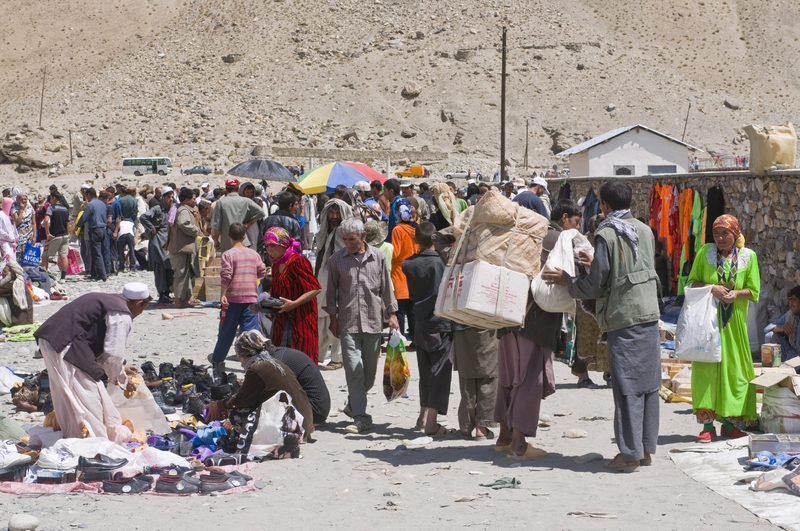 Mešita
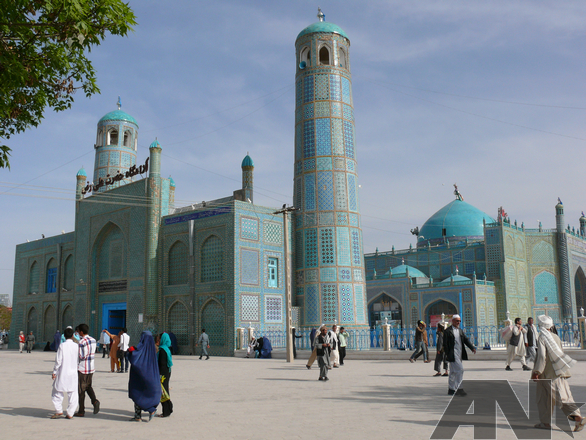 Lidé v Afghánistánu nechodí do kostela, ale do chrámu, kterému se říká mešita. Do mešity smí pouze muži, ženám není vstup povolen.

    Podívej se na obrázek mešity a zkus říct, jaký je rozdíl mezi kostelem a mešitou.
Muslim
Do mešity  se chodí modlit muslimové.

    Muslim je člověk, který  věří v boha Alláha.
Takto se modlí muslimové
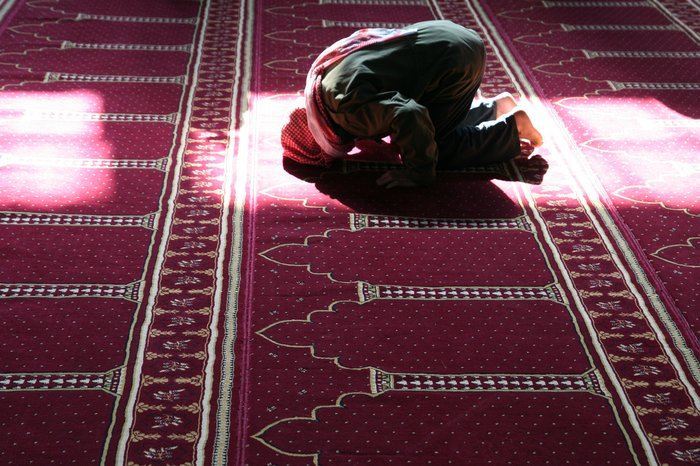 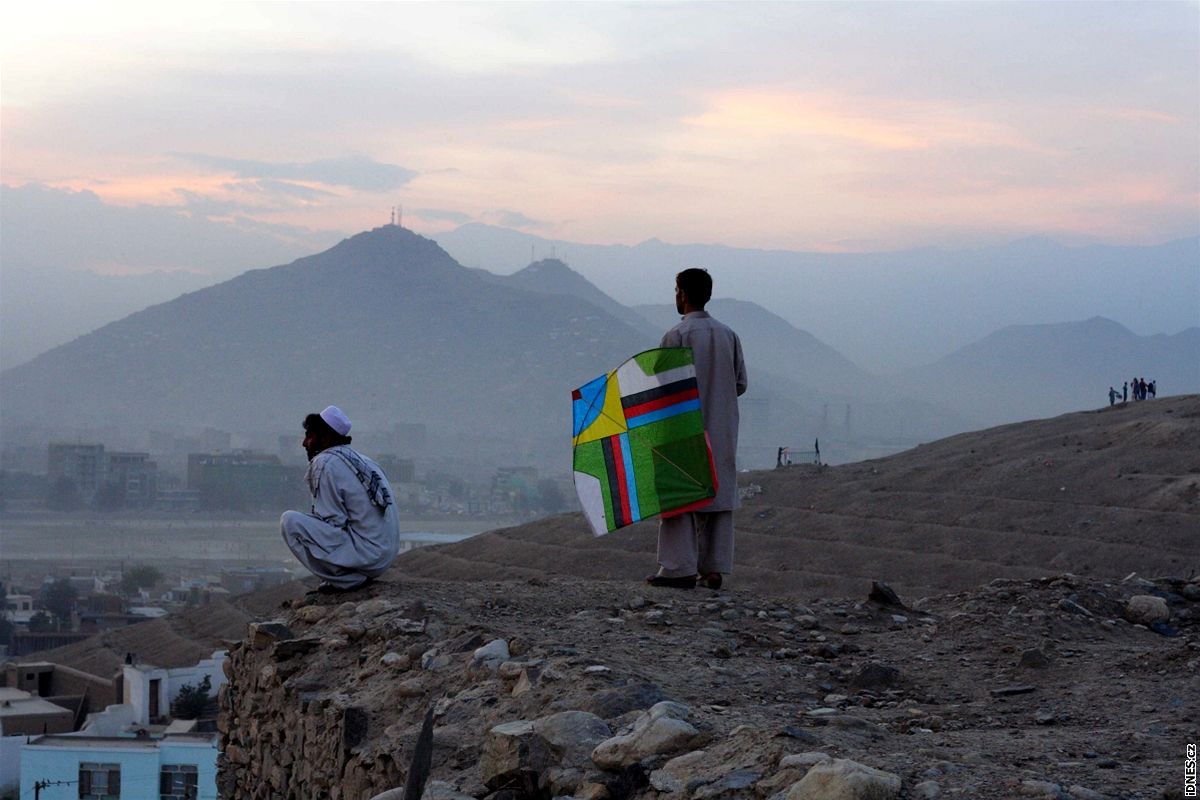 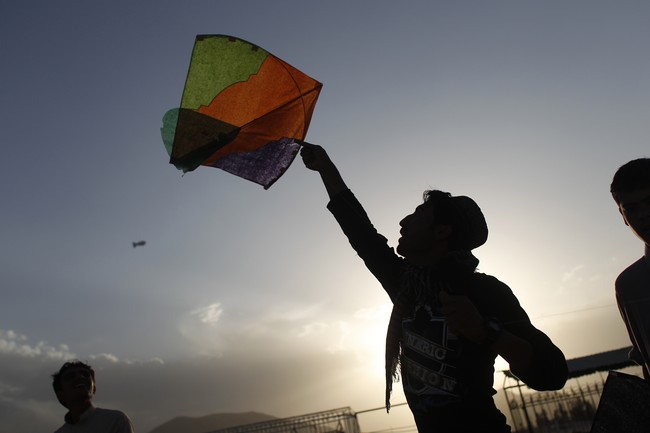 Afghánci mají jednu velkou zálibu a tou je pouštění draků.
Proč ne, vždyť jsou tu kopce a vítr tu fouká stále.